Starter

Factorise and solve the following:
Answers
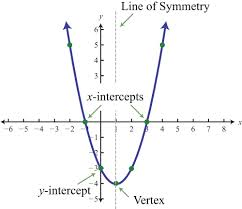 The shape of a quadratic graph is a parabola.

When we solve a quadratic equation, we are find the points where the graph intersects the x axis.
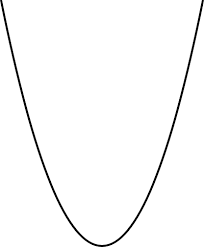 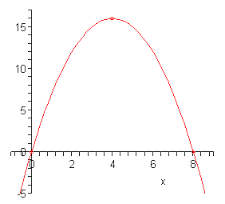 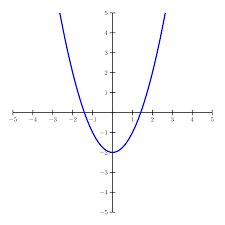 Start by solving the inequality as an equation
-4
-2
Start by solving the inequality as an equation
-4
-2
Start by solving the inequality as an equation
-5
7
How confident do you feel with this topic?

Write red, amber or green in your book!

Complete the corresponding activity 

You will need the blank grid along with:
 Red: stick the solutions and working out into the right places on the grid.
 Amber: stick the solutions and working out into the right places on the grid. Fill in the graph column as you go.
 Green: fill in the columns with the correct working out and stick in the solutions as you go.
Solutions
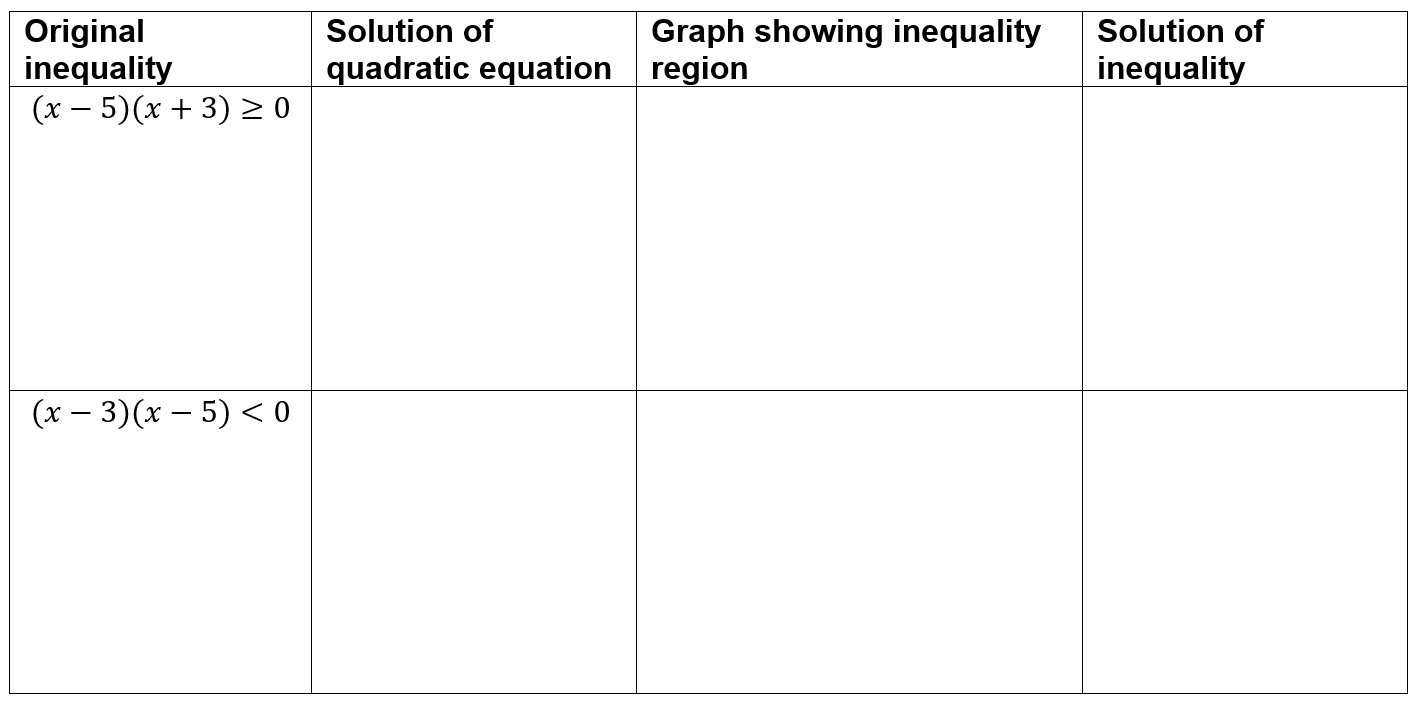 Solutions
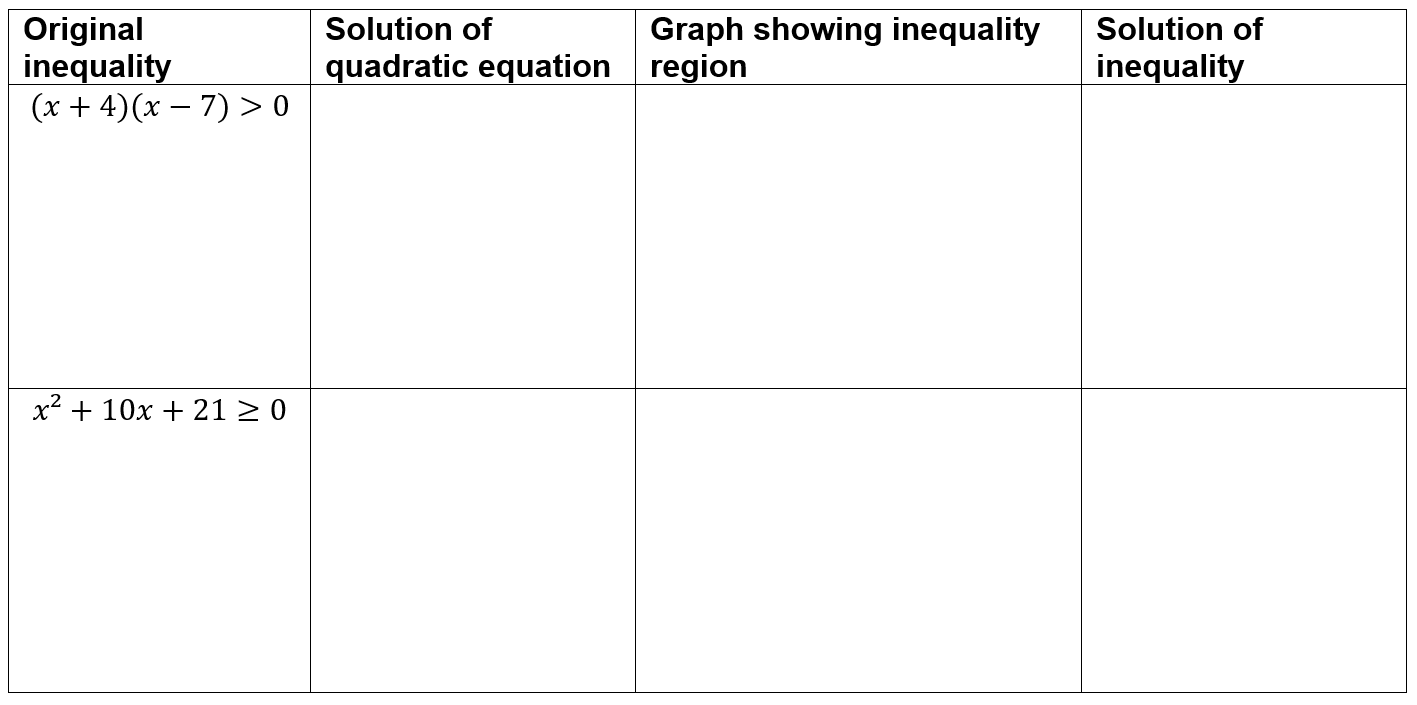 Solutions
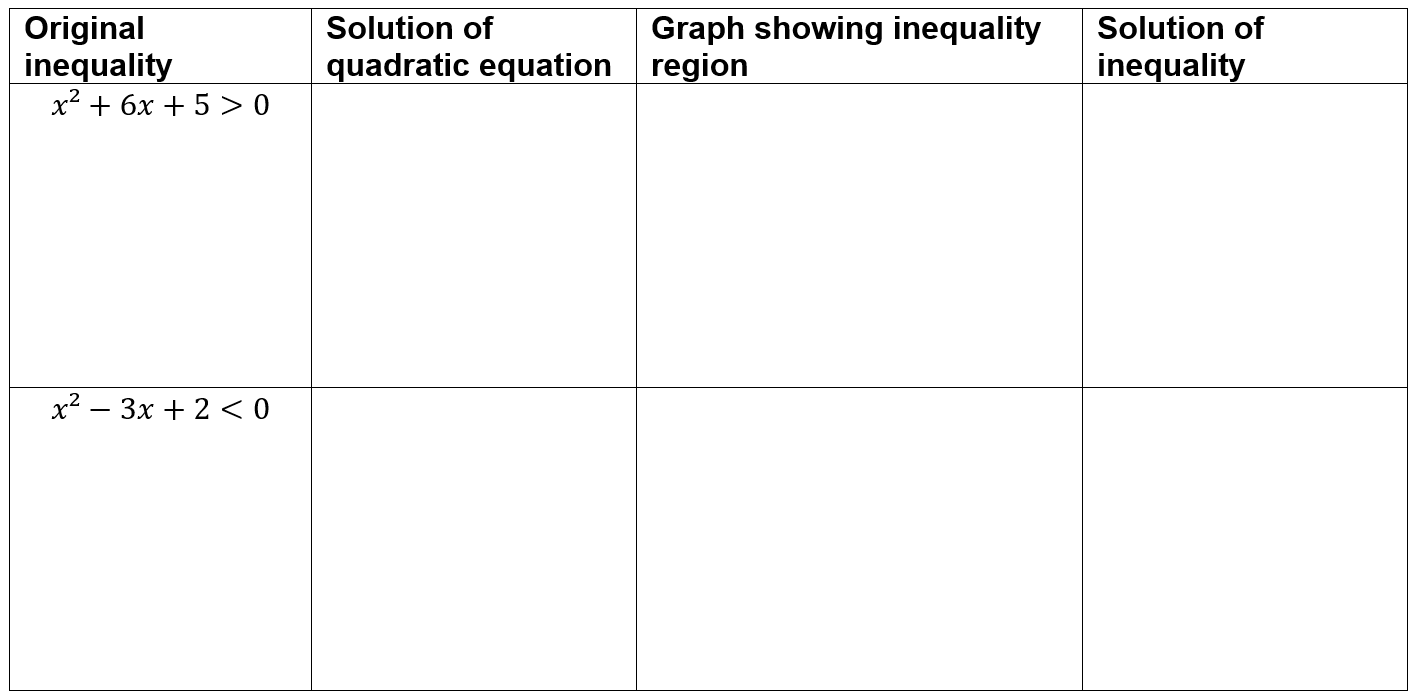 Solutions
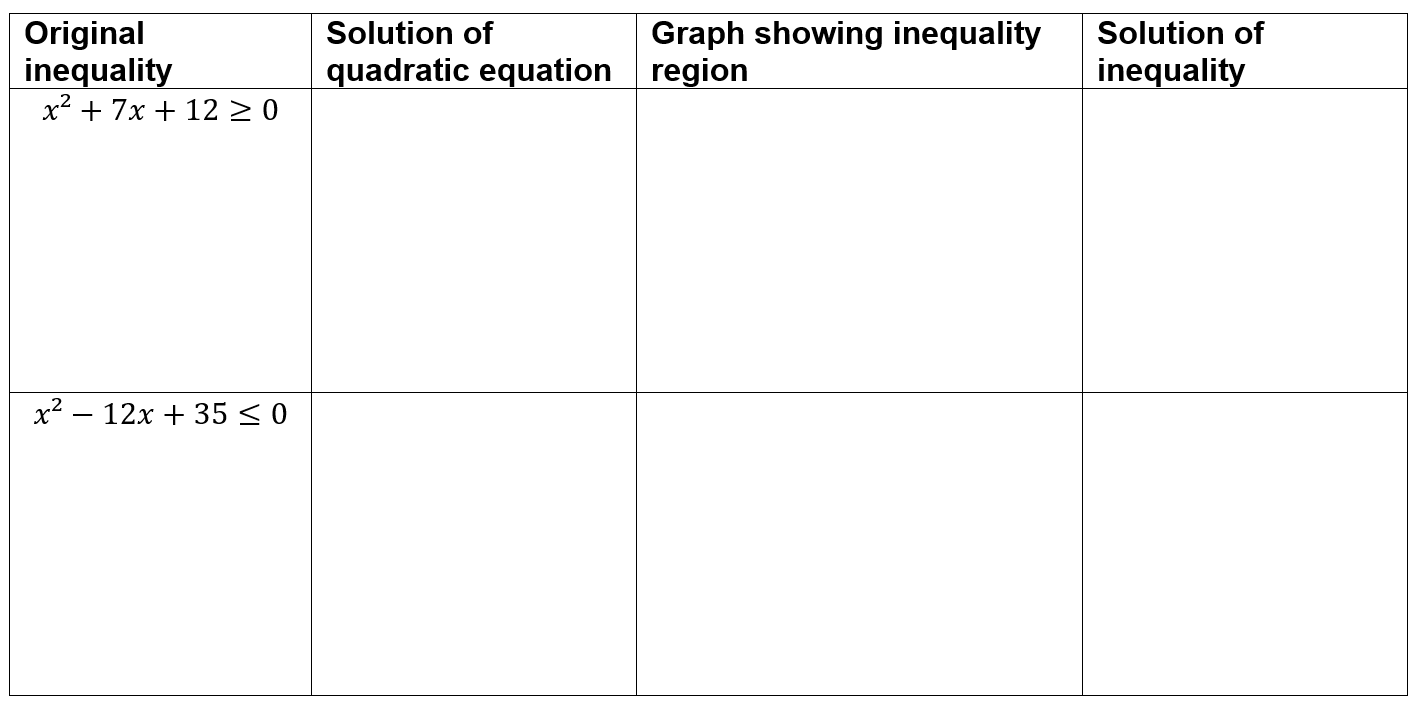 Solutions
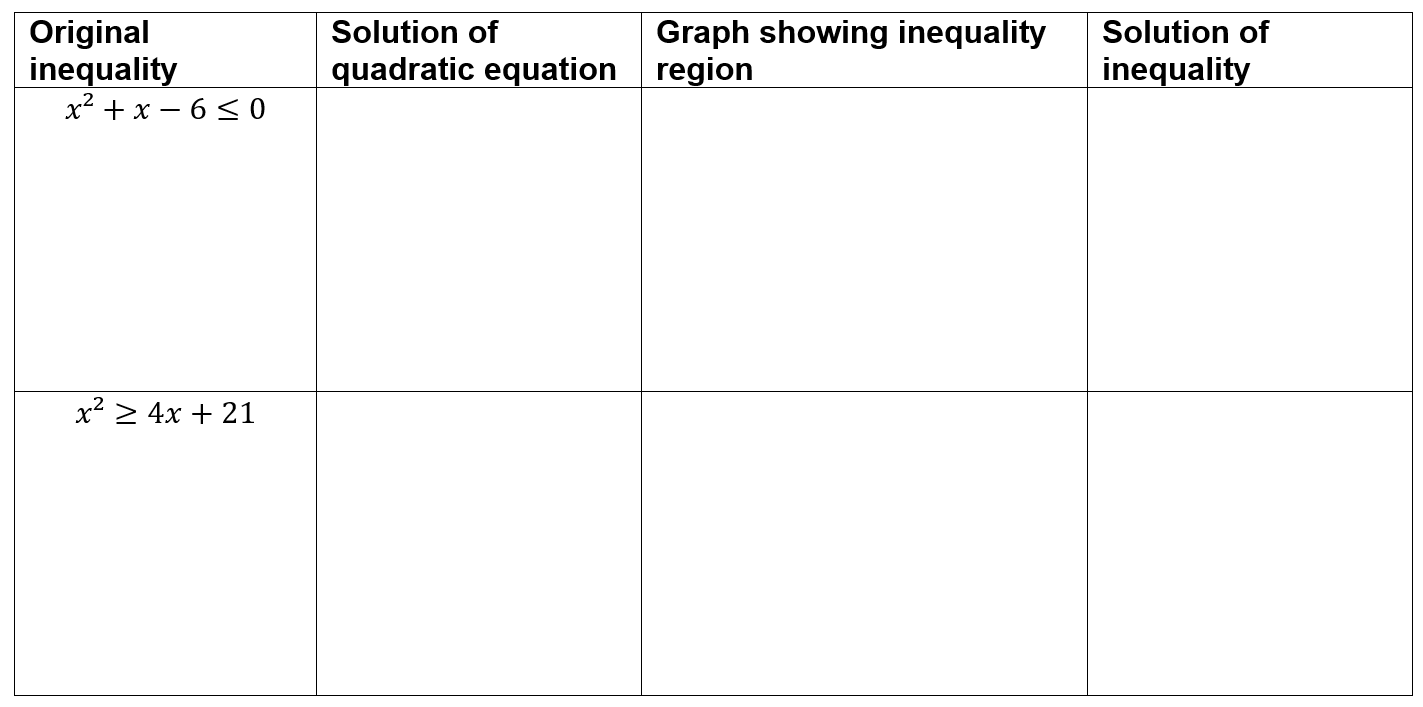 Solutions
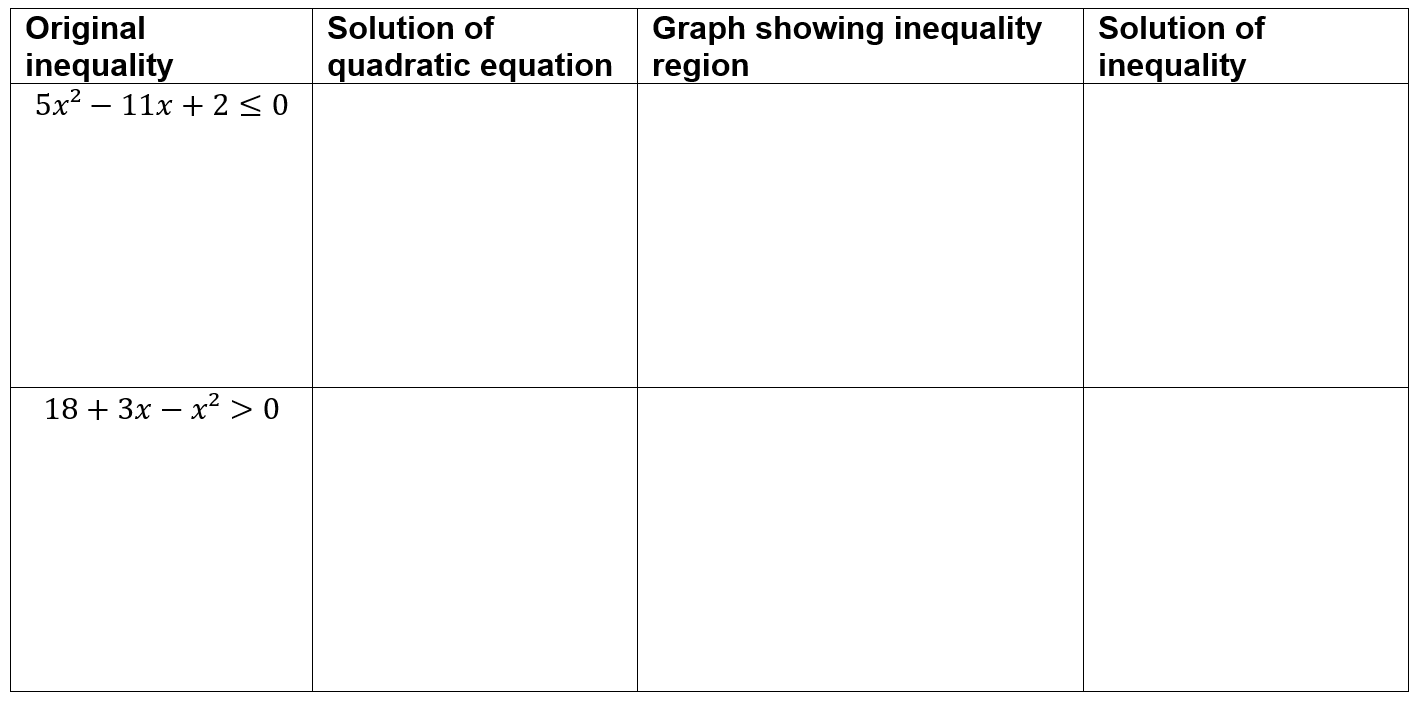